Toxicity and Phytoplankton
Domoic Acid
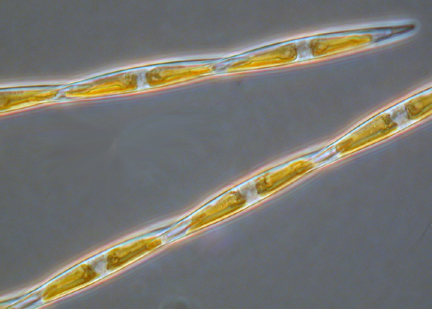 Amnesic shellfish poisoning (ASP)
 Pseudo-nitzschia (Diatom)
toxic to marine mammals and seabirds, as well as to humans. 
gastrointestinal disorders and neurological problems. One of the primary symptoms, amnesia, led to the naming of the syndrome as amnesic shellfish poisoning (ASP).
In California, DA was first recognized in September 1991 in Monterey Bay, when the deaths of more than 100 brown pelicans and cormorants 
Pseudo-nitzschia australis and Pseudo-nitzschia multiseries are the main toxin producers locally
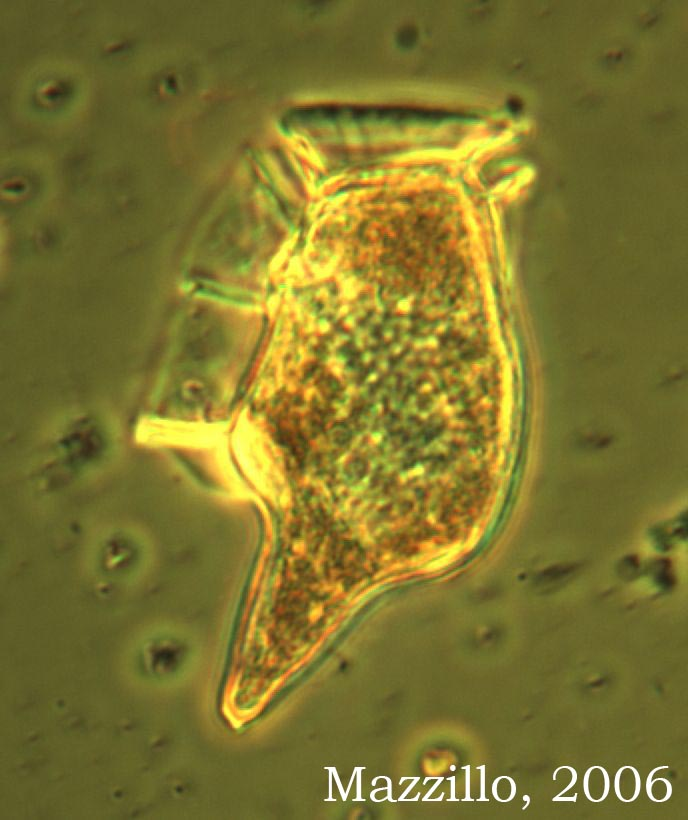 Okadaic Acid
Diarrhetic shellfish poisoning (DSP)
Dinophysis (Dinoflagellate) produce okadaic acid 
mild gastrointestinal disorder, nausea, vomiting, diarrhea, and abdominal pain accompanied by chills, headache, and fever. 
Dinophysis occur in Southern California waters on a regular basis, and the presence of okadaic acid has been detected in California.
Yessotoxin
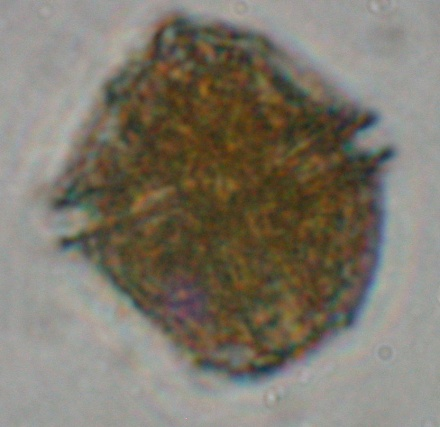 Diarrhetic shellfish poison (DSP) ??
Lingulodinium polyedrum (Dinoflagellate)
red colored blooms in warm coastal waters of Southern California. 
displays of phosphorescence at night.
Recent research shows the yessotoxin chemistry and toxicology differ distinctly from the DSP toxin family. Yessotoxin is now separated in its own phycotoxin group.
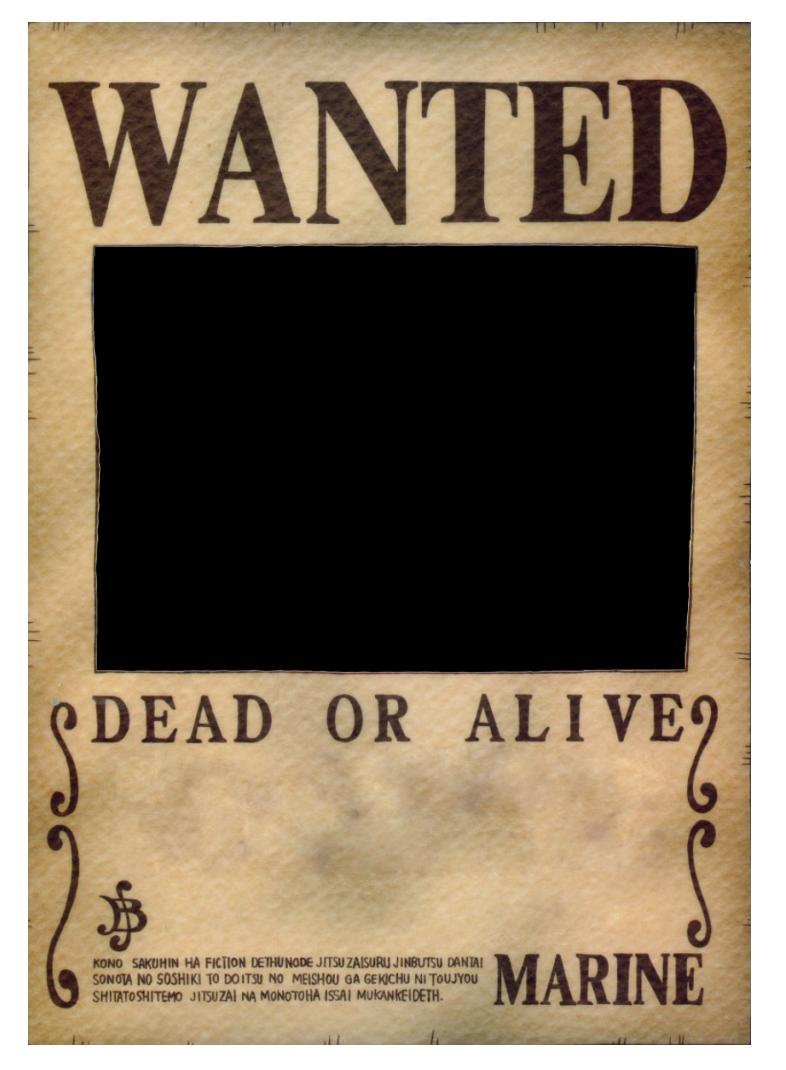 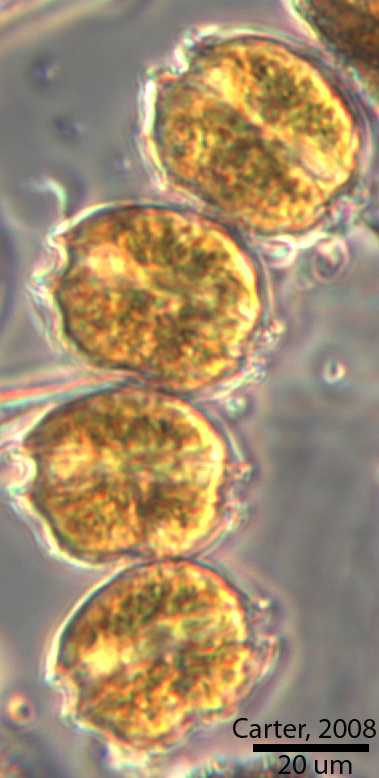 Saxitoxins
Paralytic shellfish poisoning (PSP)
Alexandrium catanella (Dinoflagellate)
First discovered in CA in 1927
100+ people ill in Central CA
Ingestion of saxitoxin by humans, primarily through eating shellfish, can result in numbness, ataxia, incoherence, and in extreme cases respiratory paralysis and death.
Saxitoxin is one of the most deadly algal toxins
ALEXANDRIUM CATANELLA
For the Production of 
SAXITOXINS
Alexandrium
30 defined species in this genus, at least half are known to be toxic or have otherwise harmful effects
Three different families of toxins
Suite of allelochemicals
Toxins
saxitoxins, spirolides, and goniodomins. 
This toxigenic diversity is not found in any other HAB genus.

saxitoxins, responsible for outbreaks of paralytic shellfish poisoning (PSP)

sodium-channel blocking neurotoxins act ecologically as a classic chemical defense against grazers and competitors 
This interpretation is now considered overly simplistic or perhaps even generally inaccurate for Alexandrium.
Saxitoxin
“Because this toxin molecule is not a protein, it is more stable in extremes of temperature and pH. It has a lethal human dose of approximately 0.2 mg for the average adult and is approximately 1000 times more toxic than the chemical warfare agent sarin.”

How it works – Blocks the ability of your nerve cells to receive chemical signals

https://www.sciencedirect.com/topics/neuroscience/saxitoxin
Table of Toxins for Alexandrium
https://www.ncbi.nlm.nih.gov/pmc/articles/PMC3269821/table/T1/?report=objectonly
Articles
https://www.ncbi.nlm.nih.gov/pmc/articles/PMC3269821/ 
http://www.sccoos.org/data/habs/species.php?specie=Alexandrium%20spp.
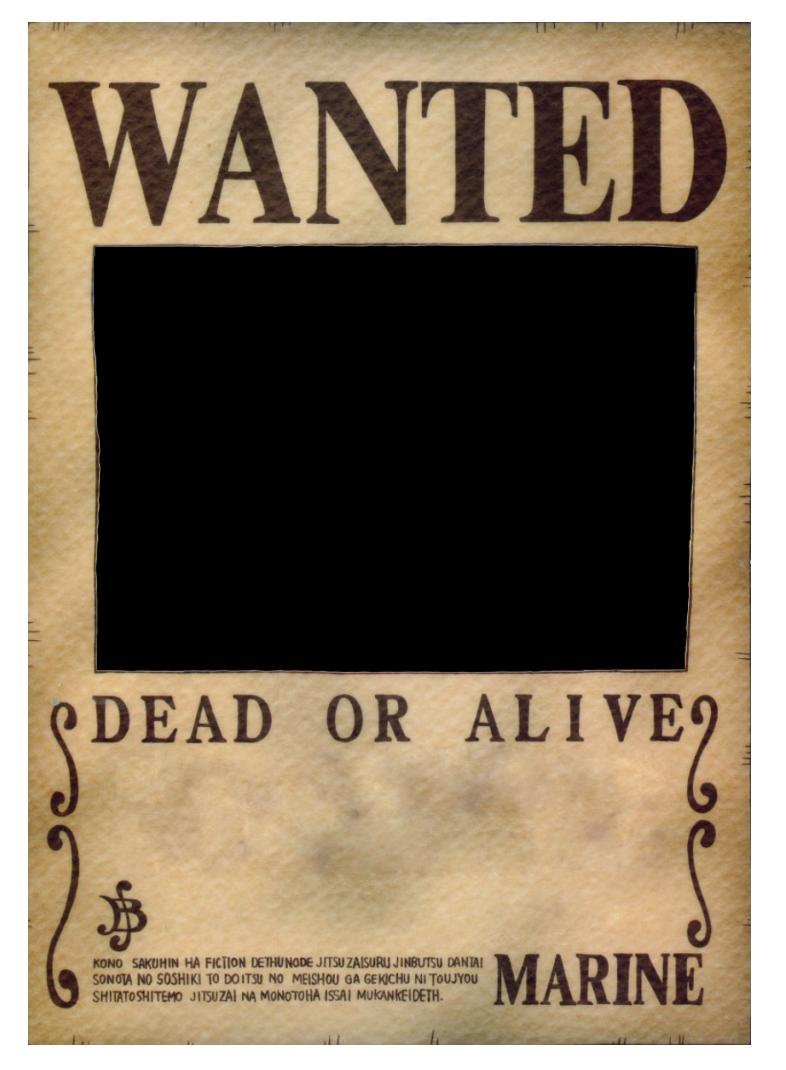 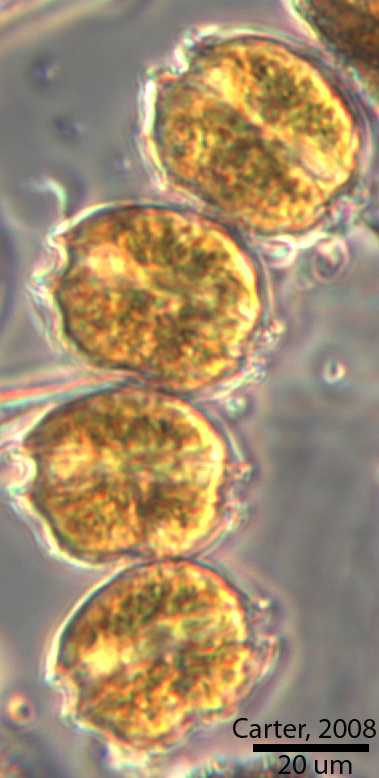 ALEXANDRIUM CATANELLA
For the Production of 
SAXITOXINS